CS 244Data Structures and Algorithms
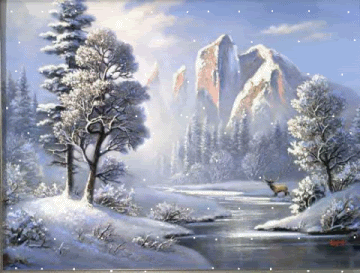 First Day Stuff
Brent M. Dingle, Ph.D.
Department of Mathematics, Statistics, and Computer Science
University of Wisconsin – Stout
Instructor Info
Brent Dingle, Ph.D.
Office: Jarvis Hall, Science Wing, Room 219
Office Hours:
Tuesday/Thursday: 1:30 – 3:00
Wednesday:           12:30 – 2:30
By appointment
Office Phone: 715.232.2494
Email: dingleb@uwstout.edu

Course Info: Check online D2L
Syllabus is also online
[Speaker Notes: Preferred and most reliable method of contact for setting up appointments or similar is by email. 

Voice messages on the phone may or may not ever be listened to.]
Plan for the Day
Instructor Background and Expectations
Syllabus Stuff
Live Demo
Software Needed
Virtual Machine Demo
Class Activity
Install VMware and Ubuntu
The USB drives Circulating
As I talk

Circulate the USB drives amongst yourselves

Copy all the files to your Documents Directory (or perhaps a CS244 subdirectory thereof)

You will need them before the class ends
Instructor Background
Give personal background as needed
General Approach
Learn “how to think”

You will be learning more than just a subject of definitions, 
It is a way to think about problems.
It is a way to present and defend your solutions.
[Speaker Notes: It is easier for twenty people to figure out how one other thinks about something, 
than it is for 1 person to figure out how twenty others think.

Computer Science, like Math, is NOT a subject to be memorized, but a way of thinking to be studied.]
High Expectations
What you can achieve is limited only by 
What you want to accomplish (desire)
What you expect to accomplish (resolve)

What you will achieve is often determined by
How hard you are willing to work (dedication)

My expectations of you are high
You will be challenged
The Syllabus
Can be found on D2L.

Note the schedule it has is just an outline of how things *might* go.
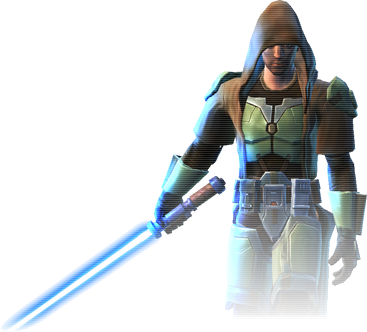 Syllabus - Objectives
Introduction to C/C++ and STL
Emphasis on good software engineering principles

Introduction to basic abstract data types and their associated algorithms
Stacks, queues, lists, trees, sorting, and searching

Practice applying and using them

Be able to select the appropriate data type and algorithm for given situations and problems
Outcomes
By the end of this course, you will be able to

Select and implement appropriate data structures and algorithms for a given problem

Be able to defend your choice by understanding and applying Big-Oh asymptotic analysis and reasoning
General Classroom Etiquette
Come to every class
You are responsible for all material presented and assignments given

Be courteous to your fellow classmates 
and the instructor

Bring your laptops

Turn off cell phones

see syllabus for more explicit details
Special Needs
If you anticipate or experience any barriers related to the format or requirements of the course 
Let me know
after class, office hours, appointment




see syllabus for additional details
Academic Dishonesty
Do NOT cheat

It won’t help

and you should find NO need for it




see syllabus for additional details
Course Type
Lecture and Lab
A lot of instructor talking

Some opportunities to apply what was talked about
discussions
coding
group and individual activities

Sometimes live demos
Course Structure
The course will be divided into 3 units

Each unit
Builds from the previous
Has homework assignments
Has in-class assignments
Has at least one quiz (usually online)
Ends with a test (usually paper based and in-class)
Grading Structure
45% Tests
expect 3 tests each of roughly equal percentage

10% Quizzes
expect at least 3 quizzes will be given

35% Homework

10% In-class assignments/work/participation
Why grade the In-Class Stuff?
Not all the stuff will be graded
Just some
Most of it is for you to get some experience working with the ideas being presented
The sometimes grading is for additional motivation/reward

Think of it as a chemistry (or art) type course
You get a description of equations and properties and other things
You are handed some funny looking substances and some weird tools (beakers, flasks, etc)
And then you try to blow things
Urr… experiment with them and see what happens
Letter Grades
End Syllabus
Questions about the syllabus or related?
General Course Topic
What Are Data Structures ?
First a demonstration

Then a presentation
Live Demo
Get the tools
[Speaker Notes: Nail, hammer, screw, and screwdriver (wrench and hex bolt optional)]
Live Demo Summary
Use the right tool for the right problem and solving the problem becomes easier, and possibly faster and more efficient.

This class is going to 
Present you with some tools
Show you a way to select the right tools for problems you are given.
And how to show you made the right choice.
Or rather why one tool may be better than another.
[Speaker Notes: Stating it another way this class is all about _____ in all ________]
The “global” plan
Right tool for the right job

But how?

Let’s see an outline
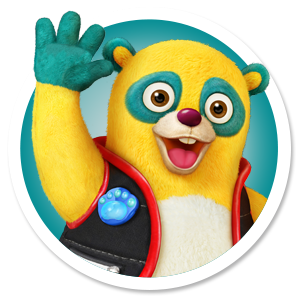 Outline (3 easy steps)
Install Ubuntu Linux
Needed for GNU C++ compiler  (g++)

Learn C++

Learn Data Structures and Algorithms
Ubuntu Linux and g++
We will get to this at the end of class today
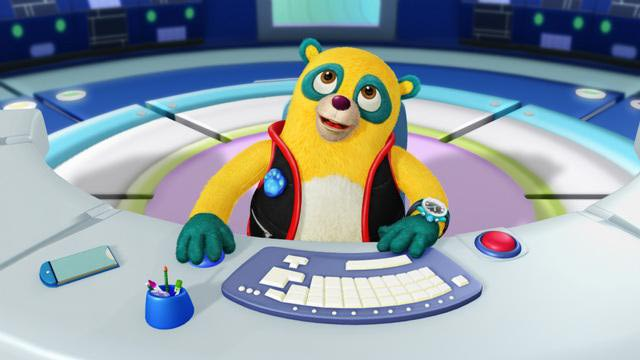 Learn C++
This is our major focus for the first (of 3) units.
The time dedicated runs until March 6
the first test

Do not expect to become experts
There is too much and not that much time

But you will learn most of the basics
And continue to learn more as the class continues
Learn Data Structures and Algorithms
This will be covered in the next 2 units of the class
Unit 2 (March 11 to April 15)
Big Oh Notation and analysis
Arrays, Vectors, Basic Searching, Sorting, Linked Lists, Stacks, Queues, (Hash Tables)

Unit 3 (April 17 to May 13)
Big Oh Notation and analysis continues
(Hash Tables), Advanced Sorting, Trees, Priority Queues, Heaps
Maybe some more
Virtual Machine Demo
Class requires you to program in
C++
Using Standard Template Libraries (STL)
So you need a C++ compiler with STL

Solution is to Install and Use
VMware Player
Ubuntu Linux Virtual Machine
GNU C++, aka g++

Switch over and demonstrate
[Speaker Notes: Start vmware player, login, go to terminal, navigate around, use vi, command line compile/build/run helloworld
Do same thing now in geany]
VM Demo Summary
The goal of installing VMware Player and an Ubuntu Linux Virtual Machine is so we can write C++ programs
In D2L you will find documents on
How to navigate folders in a terminal/command window
How to compile a C++ file in a terminal/command window

As some of you may finish this installation before others feel free to explore Ubuntu Linux
the above documents may help.

So now, a class activity…   (next page)
Class Activity (groups)
Install VMware Player
Install Ubuntu Linux (as a virtual machine)
Six teams
One USB flash drive per team
One set of directions per team
Directions are also on D2L
The End
It says: The End